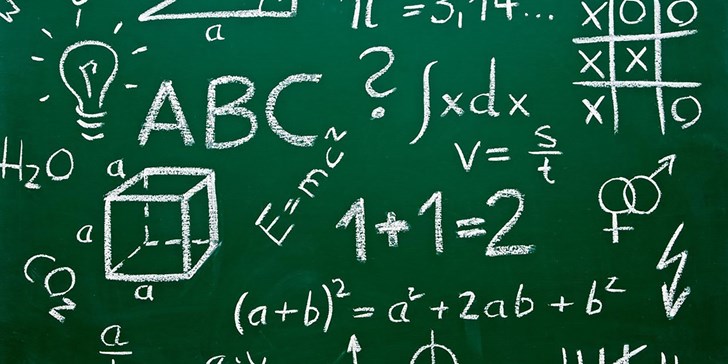 ThemaRekenen 2
Omtrek
Oppervlakte
Omtrek
Thema: Rekenen 2
Leerdoelen
Aan het eind van de paragraaf weet je:
hoe je de omtrek van een figuur kunt bepalen.
hoe je lengtematen kunt omrekenen.
hoe je de oppervlakte van een figuur kunt bepalen.
hoe je oppervlaktematen kunt omrekenen.
hoe je de inhoud van een ruimtelijk figuur kunt bepalen.
hoe je inhoudsmaten kunt omrekenen.
Thema: Rekenen 2
Lengte omrekenen
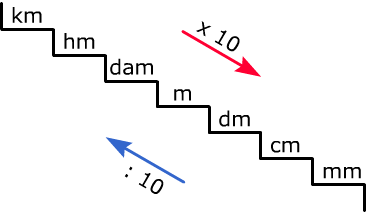 Thema: Rekenen 2
Oppervlakte omrekenen
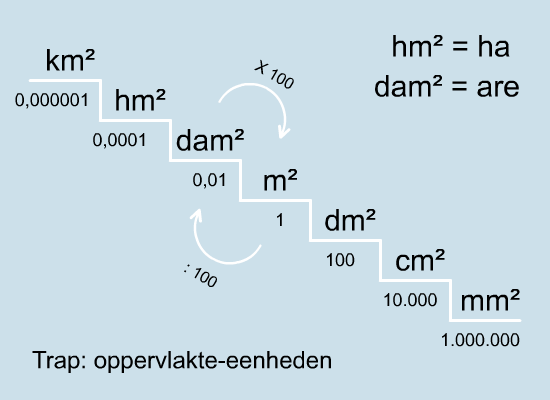 Thema: Rekenen 2
Inhoud omrekenen
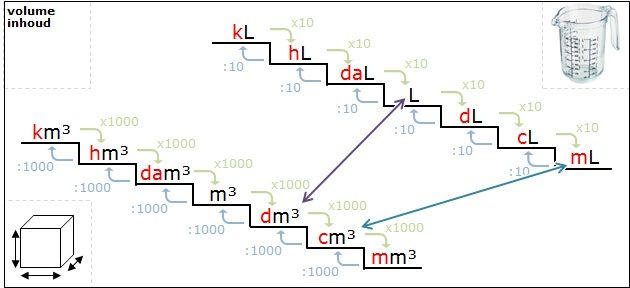 Thema: Rekenen 2
Leerdoelen
Aan het eind van de paragraaf weet je:
hoe je de omtrek van een figuur kunt bepalen.
hoe je lengtematen kunt omrekenen.
hoe je de oppervlakte van een figuur kunt bepalen.
hoe je oppervlaktematen kunt omrekenen.
hoe je de inhoud van een ruimtelijk figuur kunt bepalen.
hoe je inhoudsmaten kunt omrekenen.
Thema: Rekenen 2
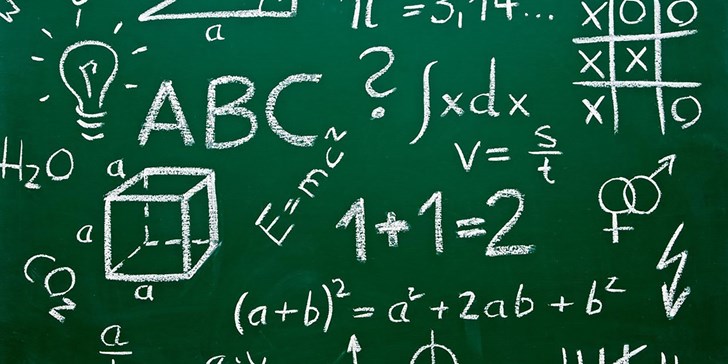 ThemaRekenen 2
4. Snelheid
5. Massa/dichtheid
Thema: Rekenen 2
Leerdoelen
Aan het eind van de paragraaf weet je:
dat je als eenheid van tijd seconde, minuut of uur gebruikt.
dat je meter per seconde of kilometer per uur gebruikt als eenheid voor snelheid.
dat de massa van een voorwerp wordt uitgedrukt in (kilo)gram.
Thema: Rekenen 2
Snelheid
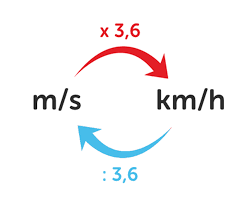 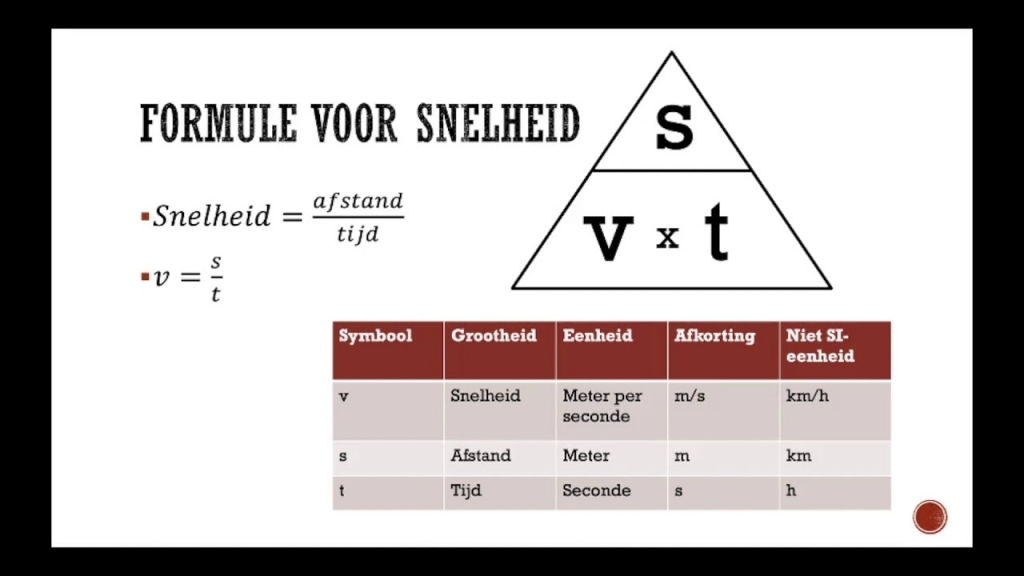 Thema: Rekenen 2
Massa
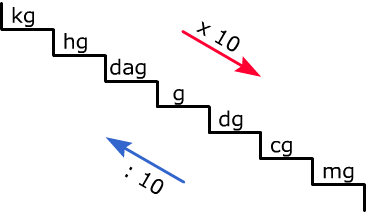 Thema: Rekenen 2
Leerdoelen
Aan het eind van de paragraaf weet je:
dat je als eenheid van tijd seconde, minuut of uur gebruikt.
dat je meter per seconde of kilometer per uur gebruikt als eenheid voor snelheid.
dat de massa van een voorwerp wordt uitgedrukt in (kilo)gram.
Thema: Rekenen 2
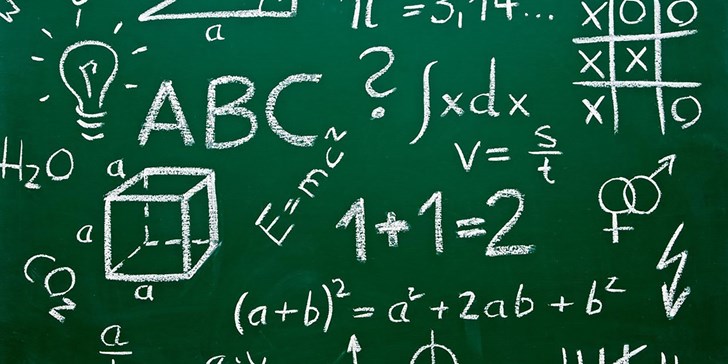 ThemaRekenen 2
6. Machten
7. WN grote getallen
8. WN Kleine getallen
Thema: Rekenen 2
Leerdoelen
Aan het eind van de paragraaf weet je:
wat wordt bedoeld met machtsverheffen.
welke plek machtsverheffen heeft in de voorrangsregels.
hoe je (grote en kleine) getallen met de wetenschappelijke notatie kunt weergeven.
hoe je rekent met grote en kleine getallen.
Thema: Rekenen 2
Rekenen met machten
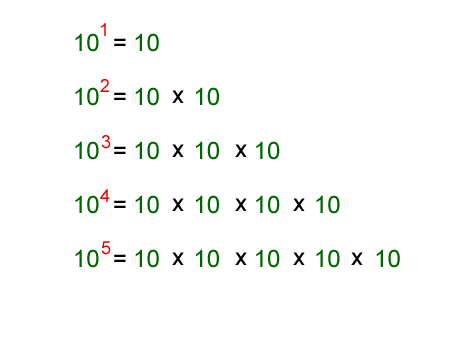 Thema: Rekenen 2
Afspraken/ eisen Wetenschappelijk notatie
Altijd 1 cijfer voor de komma (tussen 1 en 9), dus 1,04 en niet 10,4
Altijd vermenigvuldigen met een macht van 10n bijvoorbeeld 1,04 x 104
Oftewel, elke nummer betekent de komma 1 plek naar rechts opschuiven

Altijd in de vorm 1,04 x 10n


101 = 10 
102 = 100 (10 x 10)
103 = 1000 (10 x 10 x 10)
104 = 10.000 (10 x 10 x 10 x 10)
105 = 100.000 (10 x 10 x 10 x 10 x 10)
Etc.
Thema: Rekenen 2
Voorbeeld
2,25 x 104 = 2,25 x 10.000 = 

1,6 x 109 = 1,6 x ………………….= 

Nu andersom
45.000.000 = 4,5 x 10.000.000 = 4,5 x 10?


879.000= 8,79 x ………            = 8,79 x 10?
Thema: Rekenen 2
WN Kleine getallen
Altijd 1 getal voor de komma
Altijd vermenigvuldigen met een macht van 10-n
Of 


0,002 wordt daardoor 2 x 10-3

10-1 = 0,1  (1:10)
10-2 = 0,01 (1: 100)
10-3 = 0,001 (1: 1000)
10-4 = 0,0001 (1: 10.000)
10-5 = 0,00001 (1: 100.000)
Etc. 				
Let op hoe je dit in je rekenmachine zet!
Thema: Rekenen 2
Voorbeeld
0,45 = 4,5 : 10= 4,5 x 10?


0,0000879= 8,79 : 100.000 = 8,79 x 10? 

Nu andersom

2,25 x 10-4 = 2,25 : 10.000 = 

1,6 x 10-9 = 1,6 x ………………….=
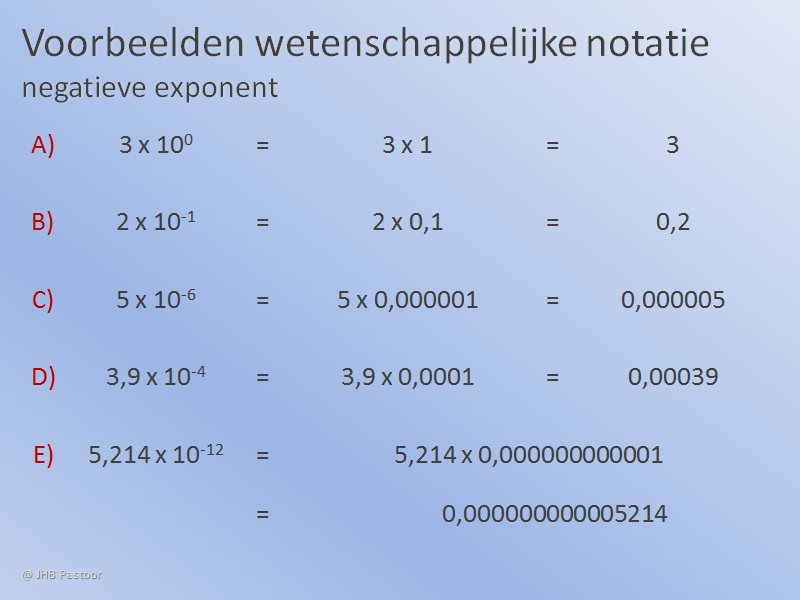 Thema: Rekenen 2
Leerdoelen
Aan het eind van de paragraaf weet je:
wat wordt bedoeld met machtsverheffen.
welke plek machtsverheffen heeft in de voorrangsregels.
hoe je (grote en kleine) getallen met de wetenschappelijke notatie kunt weergeven.
hoe je rekent met grote en kleine getallen.
Thema: Rekenen 2